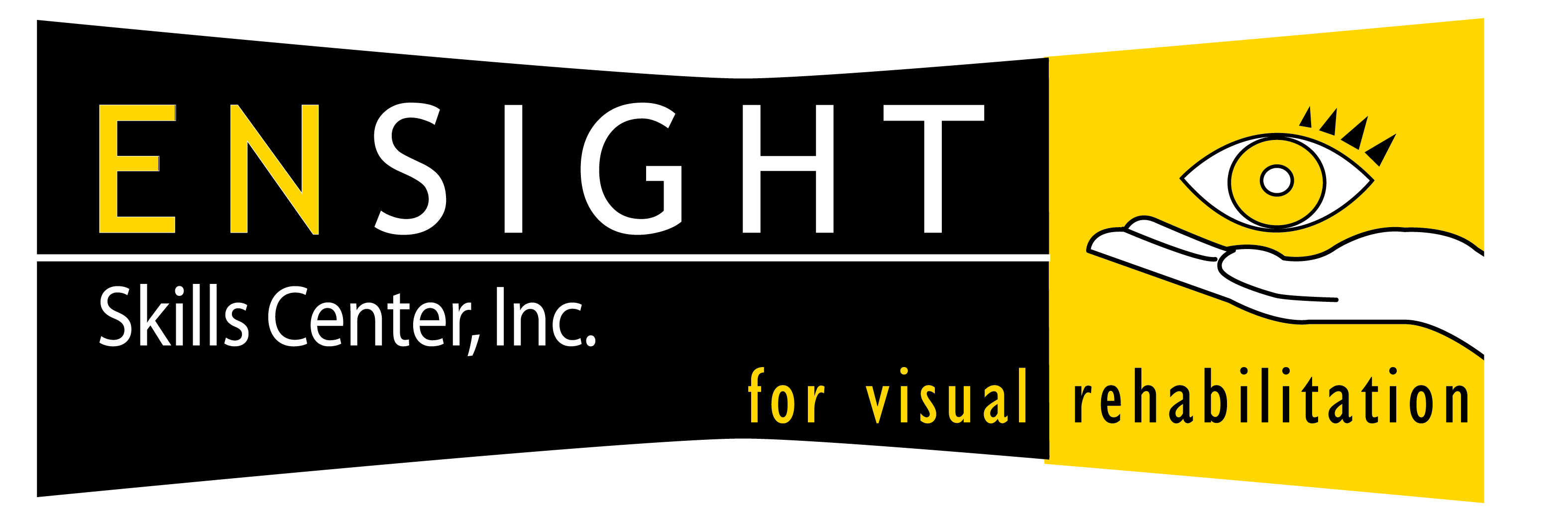 2016-17 
ANNUAL REPORT
July 20, 2017
CELEBRATING 16 YEARS of SERVICE!
Thanks!!!
Special thanks to the Fort Collins Lions Club and the Fort Collins Lions Foundation for your awesome support!
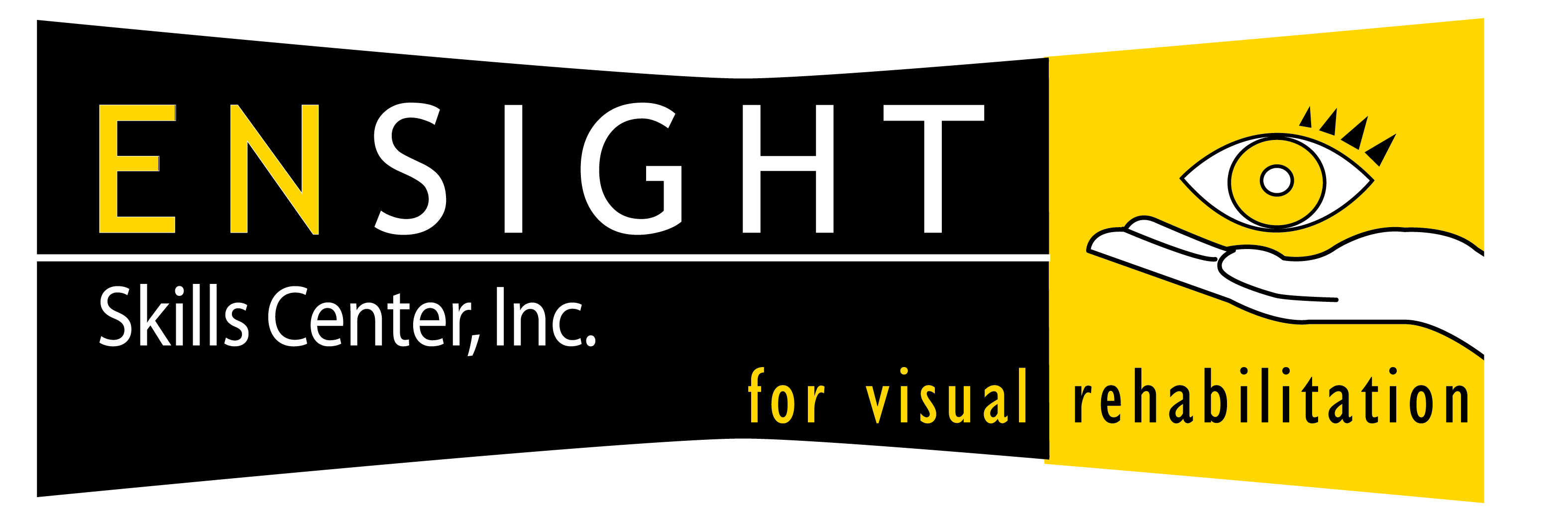 CELEBRATING 16 YEARS of SERVICE!
Ensight Exemplifies the Lions Mission
Helen Keller, speaking at the 1925 Lions Clubs International Convention:
“I challenge Lions to become the Knights of the Blind in the crusade against darkness…”
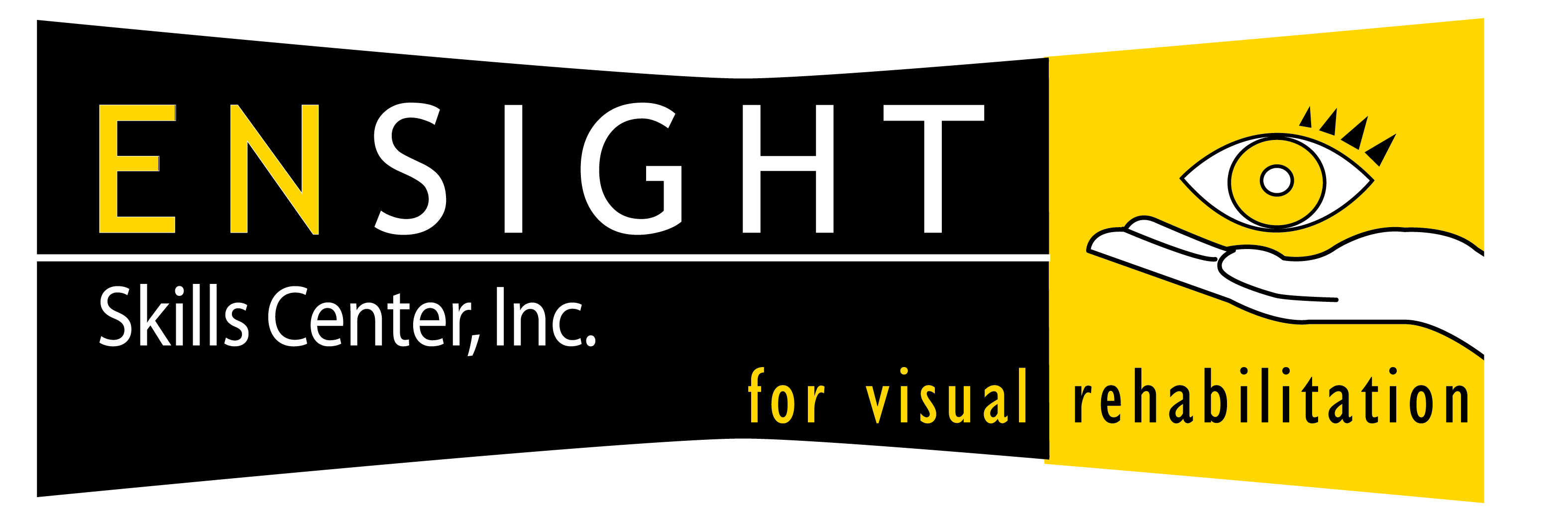 CELEBRATING 16 YEARS of SERVICE!
ENSIGHT Facilities
Ensight Offices
Fort Collins Ensight
Greeley Curtis Strong Center
Satellite Locations
Eye Care Center of Northern Colorado, Lafayette 
Eye Care Center of Northern Colorado, Longmont
Parker Specialty Eye Care
Lakewood Eye Center
Mobile OnSite Services
The Ensight Van
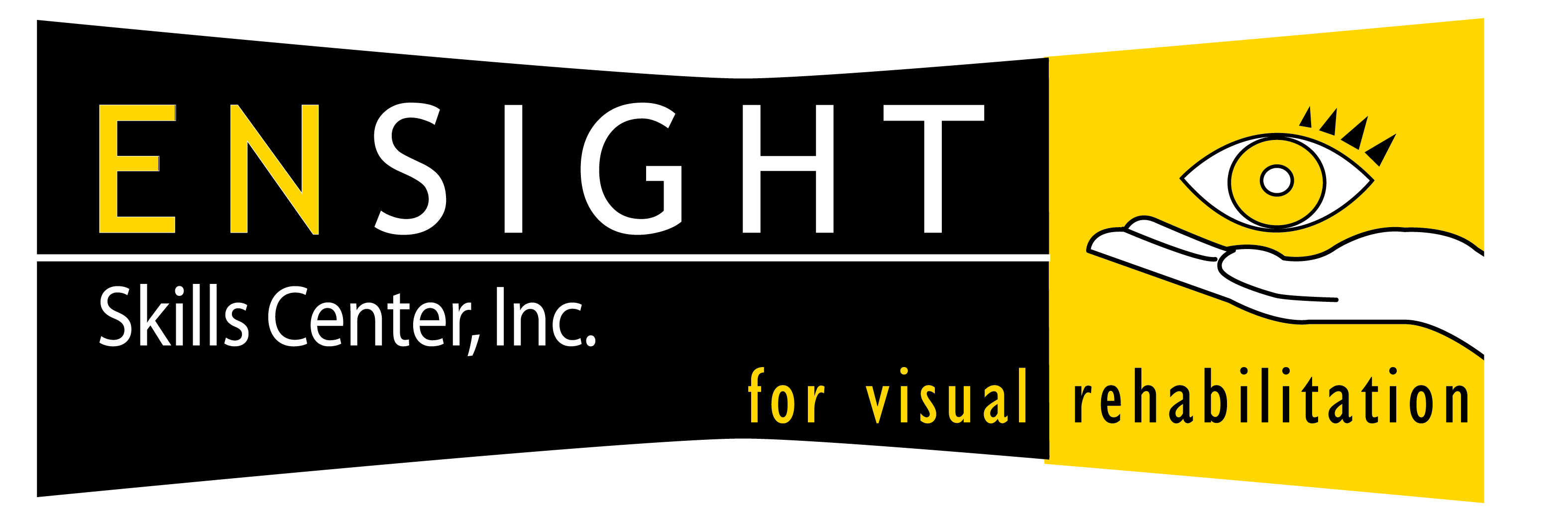 CELEBRATING 16 YEARS of SERVICE!
2016-17 Ensight Board of Directors
Fort Collins
Doug Hutchinson, Chairman (Lion)
Bob Hau, Vice Chairman (Community Member)
Dave Mendenhall (Lions PDG MD 6-NE)
Denise Clynes (Lion)
Dr Arthur Korotkin (Opthalmologist)
Dr Marc Provencher (Lion; Optometrist)
Tana Arthur (Community Member Parent/Consumer)
Boulder
Carl Gentzel, CPA, Treasurer (Lions 6C DG)
Denver
*Richard Faubion, Regional Director for the Foundation Fighting Blindness
La Junta
Henry Cowell (Lions DG MD 6-SE)

*New Board member—need Club vote
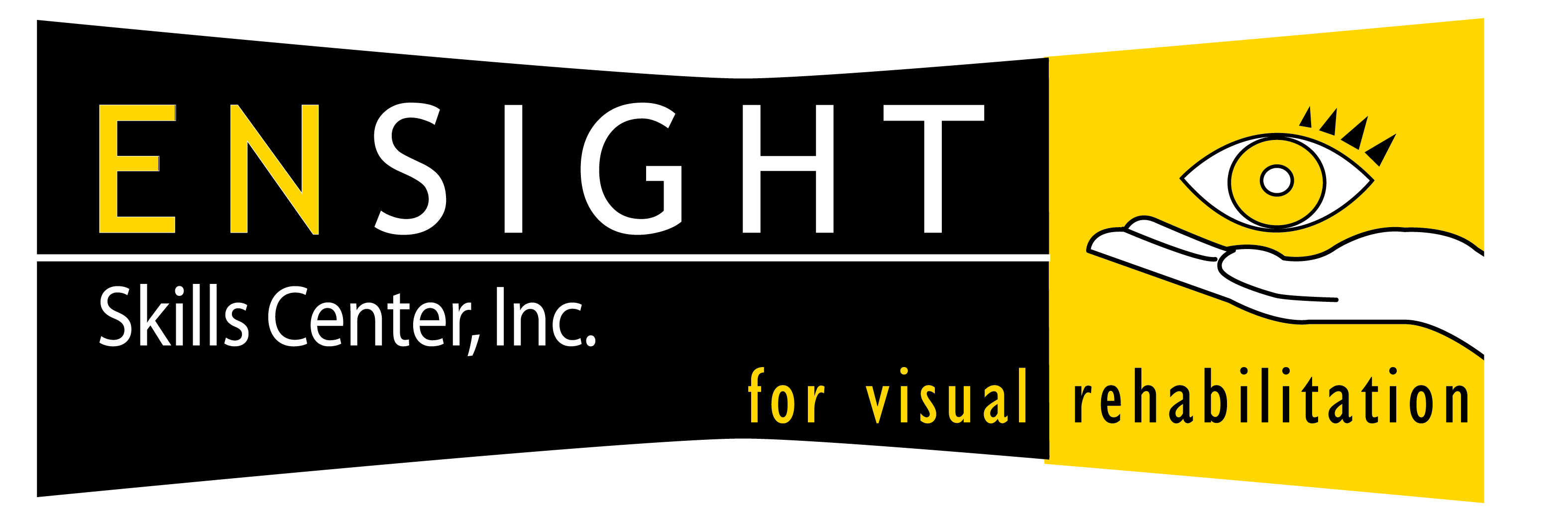 CELEBRATING 16 YEARS of SERVICE!
ENSIGHT Key Staff
President/CEO, Denny Moyer, BS, COTA/L, SCALV, Co-founder 16 years service
Melody Glinsman, BS, Development Director, 8 years of service
Cory Layton, O.T.R., SCLV, Director of Rehabilitation, Registered Occupational Therapist, Low Vision specialist. 14 years service
Carolyn Smith, O.D. (Doctor of Optometry). Low Vision doctor. 7 years service
Dave Kisling, O.D. (Doctor of Optometry). Low vision doctor, 6 years service
Corey Bernhardt, O.D. (Doctor of Optometry). Low vision doctor, 3 years service
Kursten Marks, O.T.R. Registered Occupational Therapist, 5 years service
Emma Linne, O.T.R, Registered Occupational Therapist, 3 years service
Jennifer Rise, COTA/L. Certified Occupational Therapy Assistant, 4 years service
Kimberlie Marcell, COTA/L, Certified Occupational Therapy Assistant, 4 years service
Ellie Carlson, COMS, Certified Orientation and Mobility Specialist, 5 years service
Annette  Biddison, Administrative Assistant, 4 years service
Whitney Brown, Billing/Administration, 2 years service
Nicole Patterson, Bookkeeper, 2 years service
Glenda Andresen, MFT, Marriage and Family Counseling, 1 year service
Lorraine Perry, Administrative Assistant, 1 year service
Lynda McCullough, Assistant Development Coordinator, 1 year service
Karen Schwols, Administrative Assistant, new
Karen Higashi-Reynolds, OD, 1 year service
Leah Muntges, MOTR/L, 1 year service
Kara Borodach, MOT, OTR/L, 1 year service
Kimberlie Stone, COTA/L
Note: Bold = Full-Time Employee
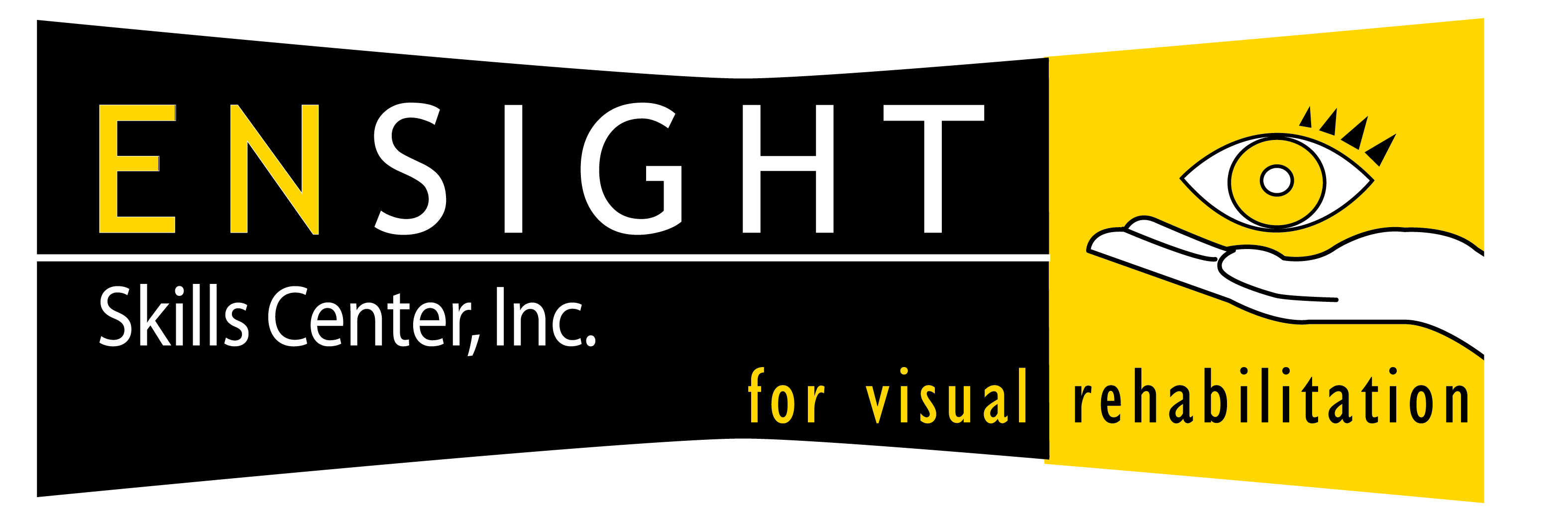 CELEBRATING 16 YEARS of SERVICE!
Significant Agency Collaborations
VA program in Colorado
Wyoming Lions Clubs
Colorado Lions Clubs
Elder Care Network
Hillcrest Senior Living
Rigden Farms
Columbine Health Systems
Local community services, including
Lutheran Family Services, Catholic Charities, House of Neighborly Services  
Foundation Fighting Blindness
Colorado state university
Pima Medical Institute
Hadley school for the Blind
Softology Idea Works 
Audio Information Network
Division of Vocational Rehabilitation and Veterans Administration 
Office on Aging and the (ADRC) Aging disability resources of Colorado.
Larimer Office on Aging
Weld and Boulder Area Agency on Aging
Center for Independence in Grand Junction, and Center for Independence in Pueblo Disabled Resource Services,
Center for People with Disabilities
Center for Independence
Connections for Independent Living
Eye Center of Northern Colorado
Eye Care Center of Northern Colorado
Specialty Eye Care
Lakewood Eye Clinic
Foundation of Fighting Blindness
Colorado Talking Books Library
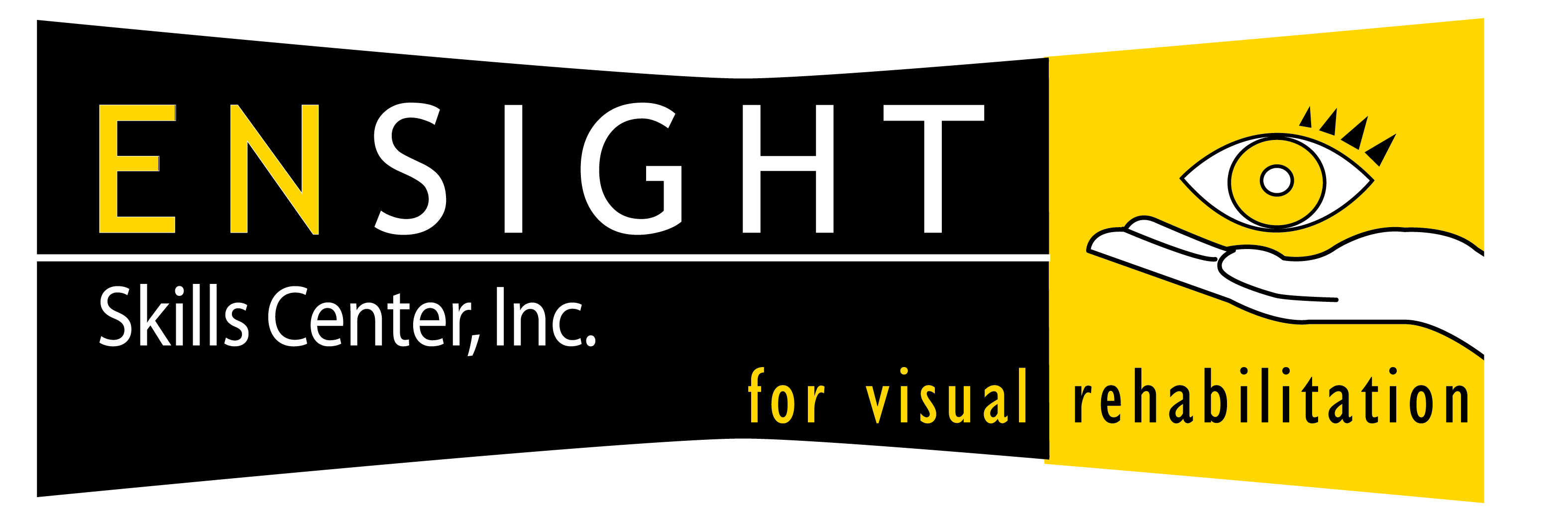 CELEBRATING 16 YEARS of SERVICE!
Perspectives on Ensight Services


Northern Colorado Medical Center Foundation (NCMCF)

Proposal:  Stop the $75,000 per year Curtis Strong grant to Ensight

Reason:  Ensight serving “too few Weld County people”

Problem:  NCMCF only considering “direct professional services”
“Only 164 people served in Weld County in the last year”

Solution:  report all the data
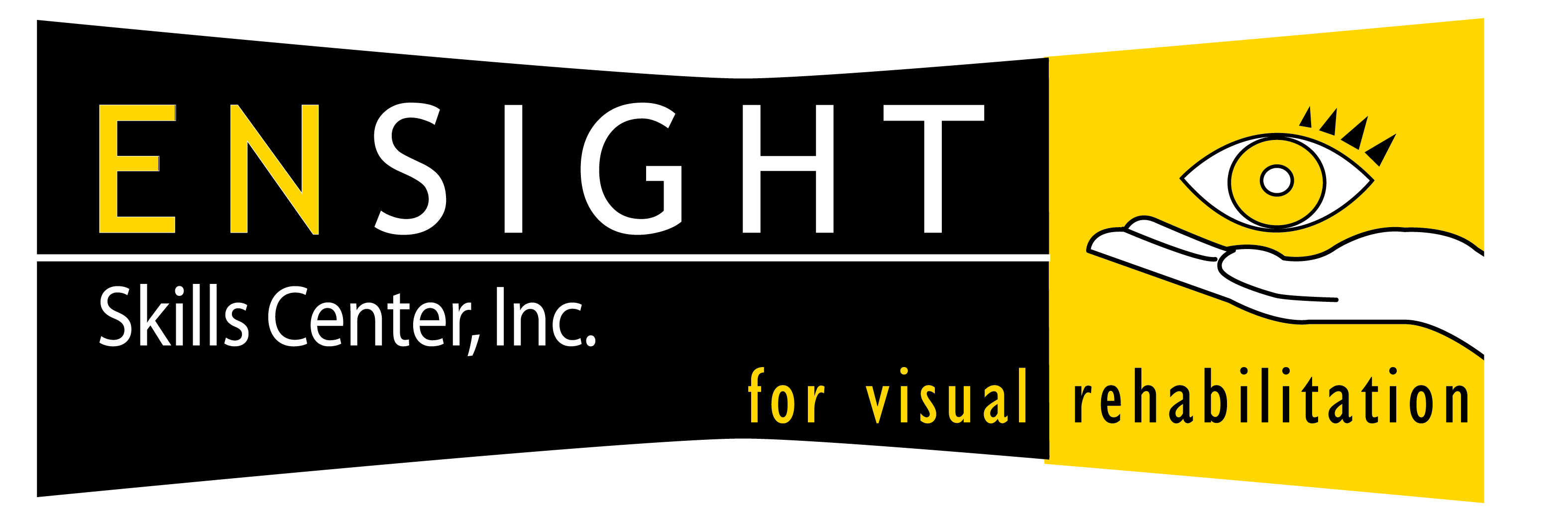 CELEBRATING 16 YEARS of SERVICE!
Perspectives on Ensight Services




Action: Ensight now clearly reporting ALL service data
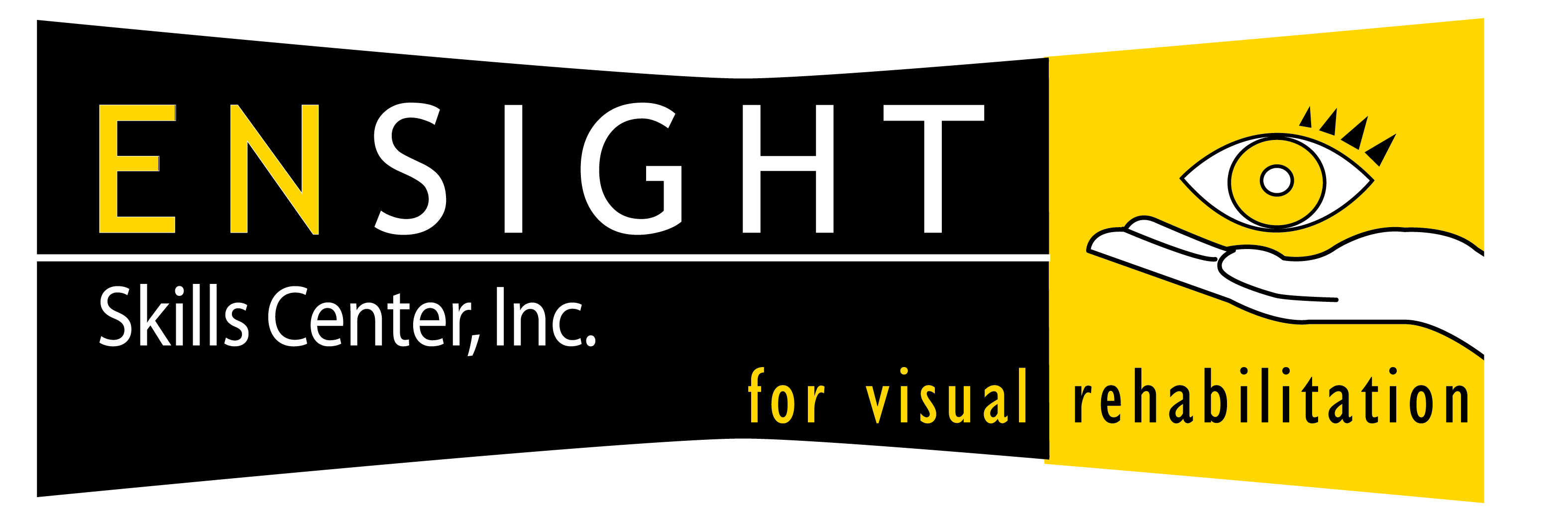 CELEBRATING 16 YEARS of SERVICE!
Perspectives on Ensight Services

Action: Ensight now clearly reporting ALL service data
People Served
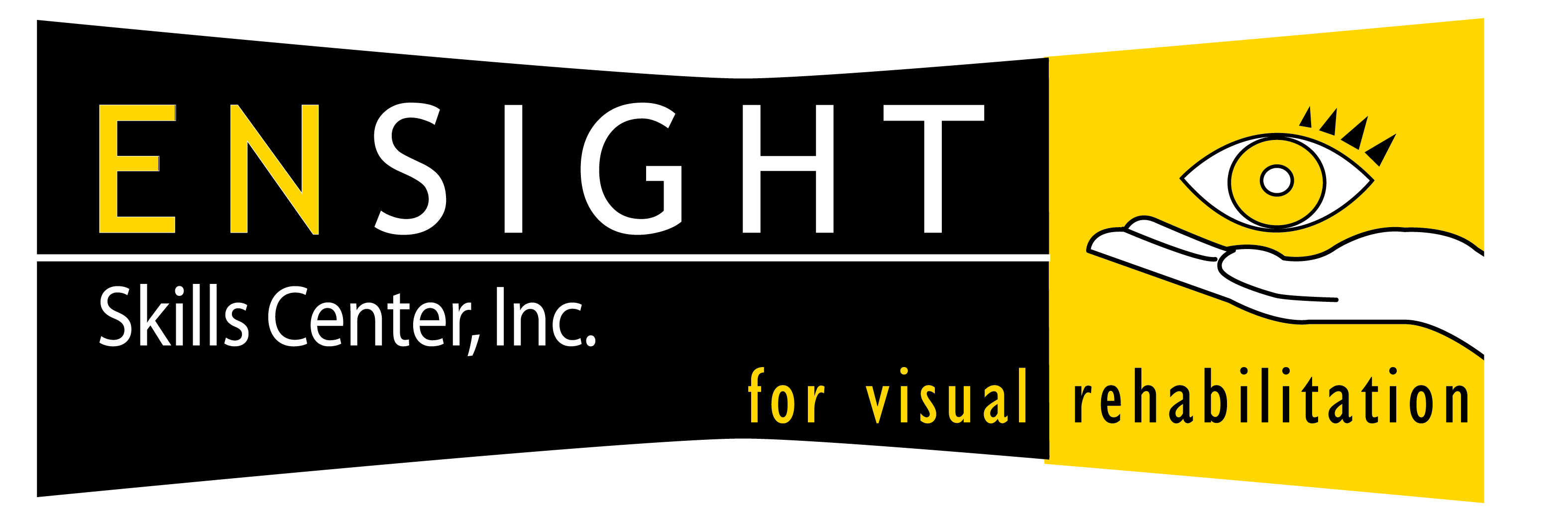 CELEBRATING 16 YEARS of SERVICE!
Major Services

Ensight served 8,845 people in 2016-17 
646 went thru full service low vision program
Ensight provided $9,942 in financial assistance last year 
65% of Ensight’s clients have low to moderate incomes 
Low Vision Services
Doctor of Optometry low vision evaluations
Occupational Therapist assessment and specialized training 
Orientation and Mobility
Counseling for Adjustment to Vision Loss
Education and Safety
Injury Prevention courses
Matter of Balance classes
Blindness prevention
Support Groups (E-Squared) in Fort Collins—no cost
Recreation
Tandem cycling program; Water Color Painting, Audio Book Club
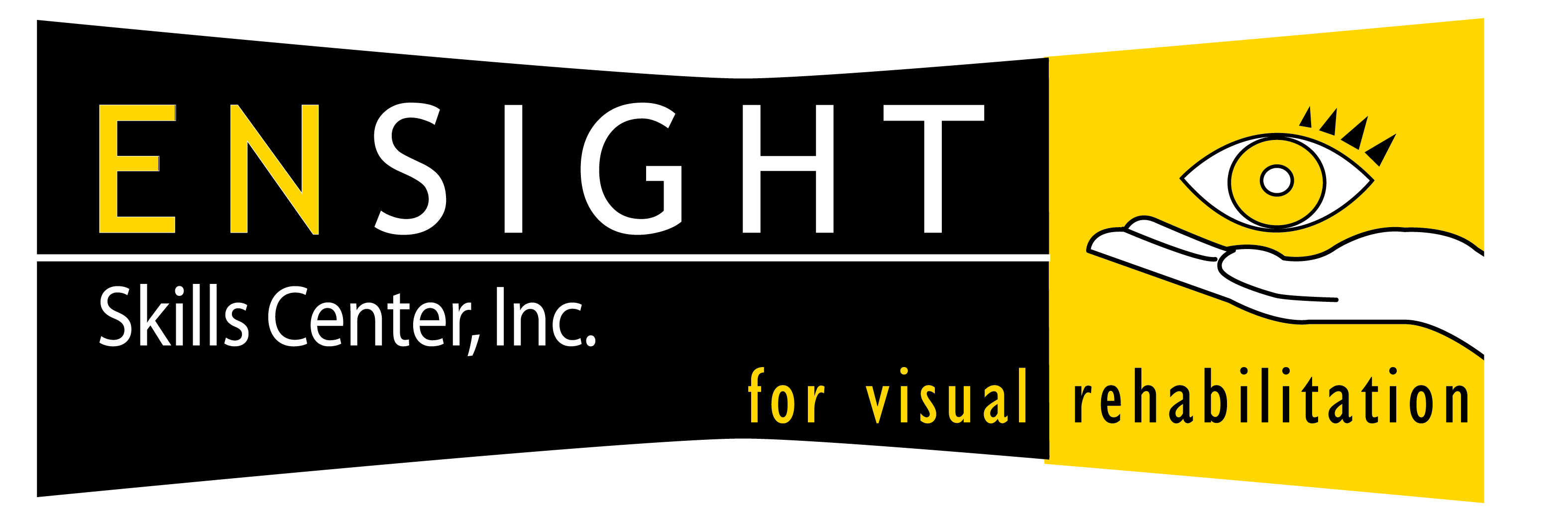 CELEBRATING 16 YEARS of SERVICE!
Program Service Fees
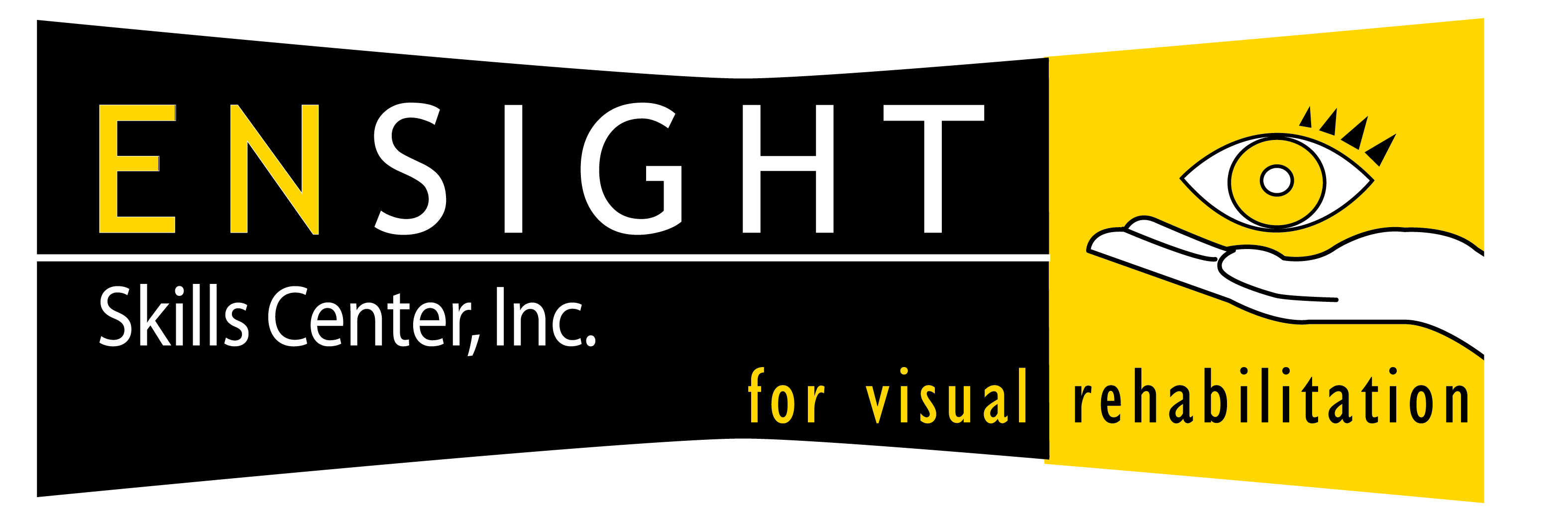 CELEBRATING 16 YEARS of SERVICE!
Historic Gross Income
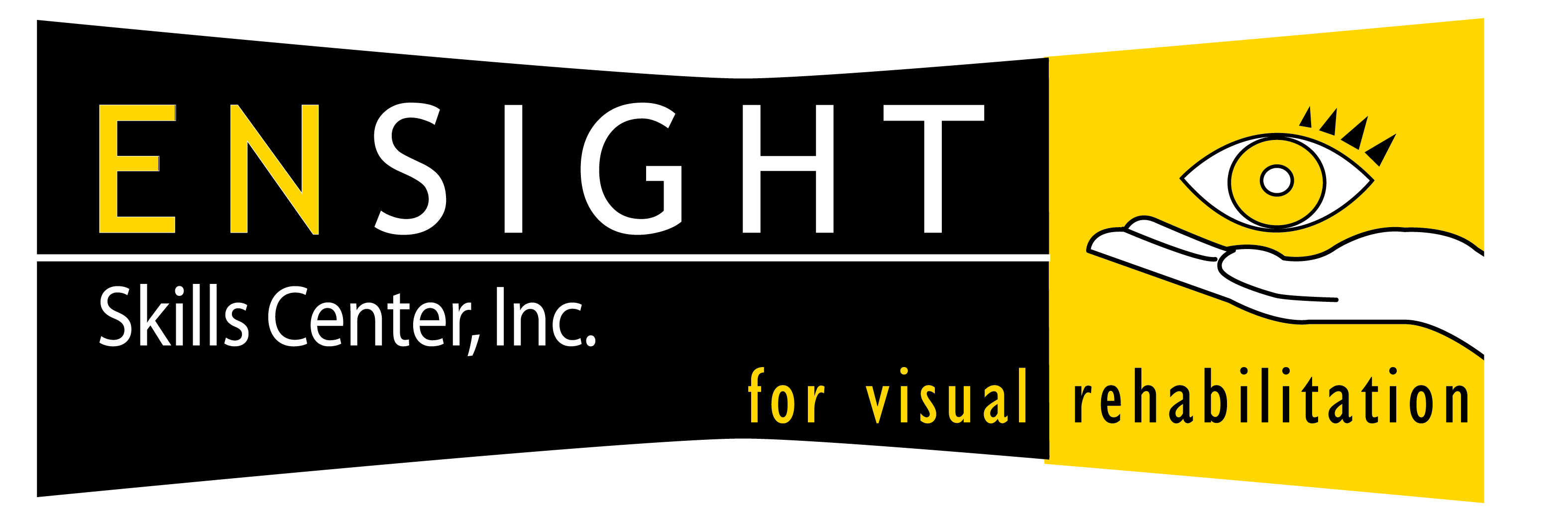 CELEBRATING 16 YEARS of SERVICE!
2016-17 Revenue Sources
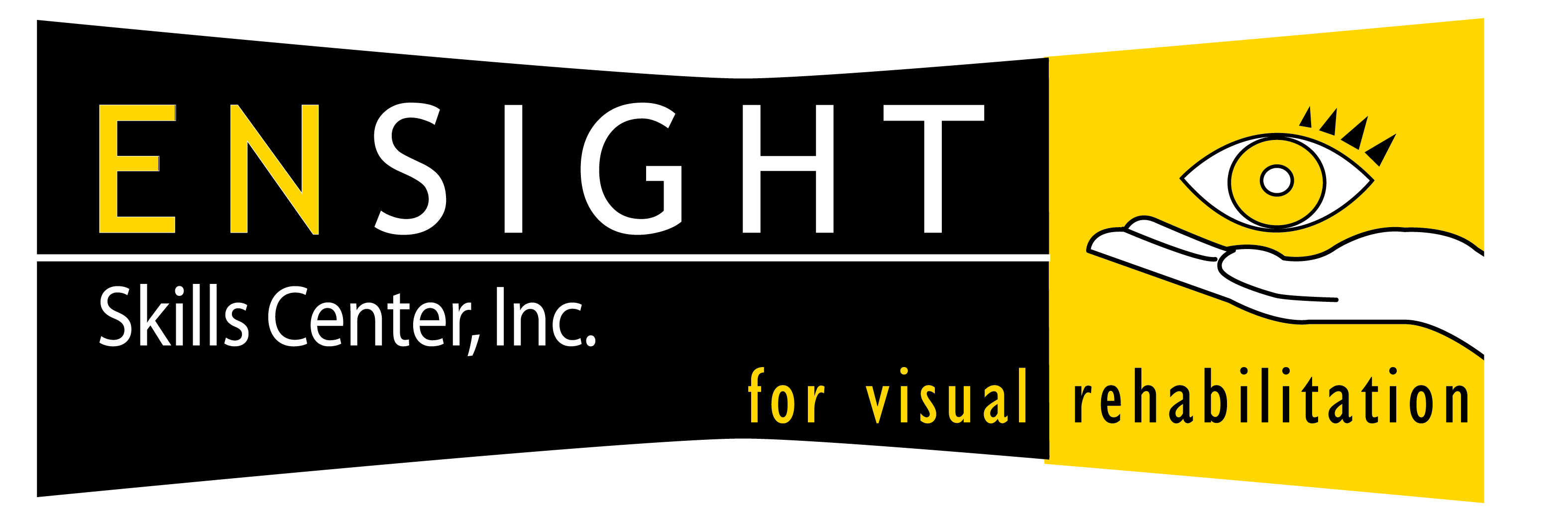 CELEBRATING 16 YEARS of SERVICE!
MAJOR CONTRIBUTORS2016-17
Northern Colorado Medical Center Foundation         $75,000
Fort Collins Lions Foundation                                    $30,000
Larimer County Office on Aging                                 $21,983
Denver Foundation                                                    $21,000
Boulder County AAA                                                  $24,000
Weld County Area Agency on Aging                          $20,000
O’Rourke Foundation                                                $10,000  
Anschutz Family Foundation                                       $7,500
Eye Center of Northern Colorado                                $5,000
Jackson National Life Insurance Comp.                      $2,500 
OtterCares Foundation                                                $1,000
Community Foundation Serving Boulder County        $1,250
Wells Fargo Foundation                                              $1,000
Lions Club Centennial Airport                                      $1,000 
Lions Club Estes Park                                                 $1,000
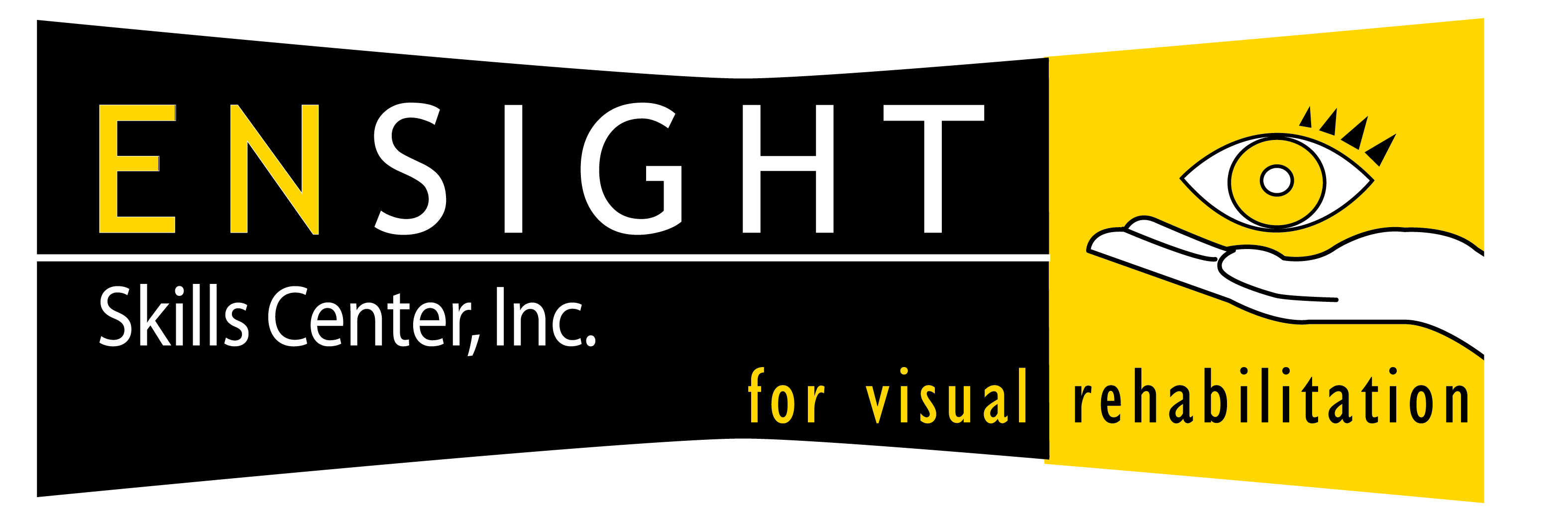 CELEBRATING 16 YEARS of SERVICE!
The Bottom Line:
2016-17 Profit and Loss Statement
REVENUE           EXPENSES	       NET REVENUE

Total 
Operations:    $514,541	   $501,022     $ 13,519
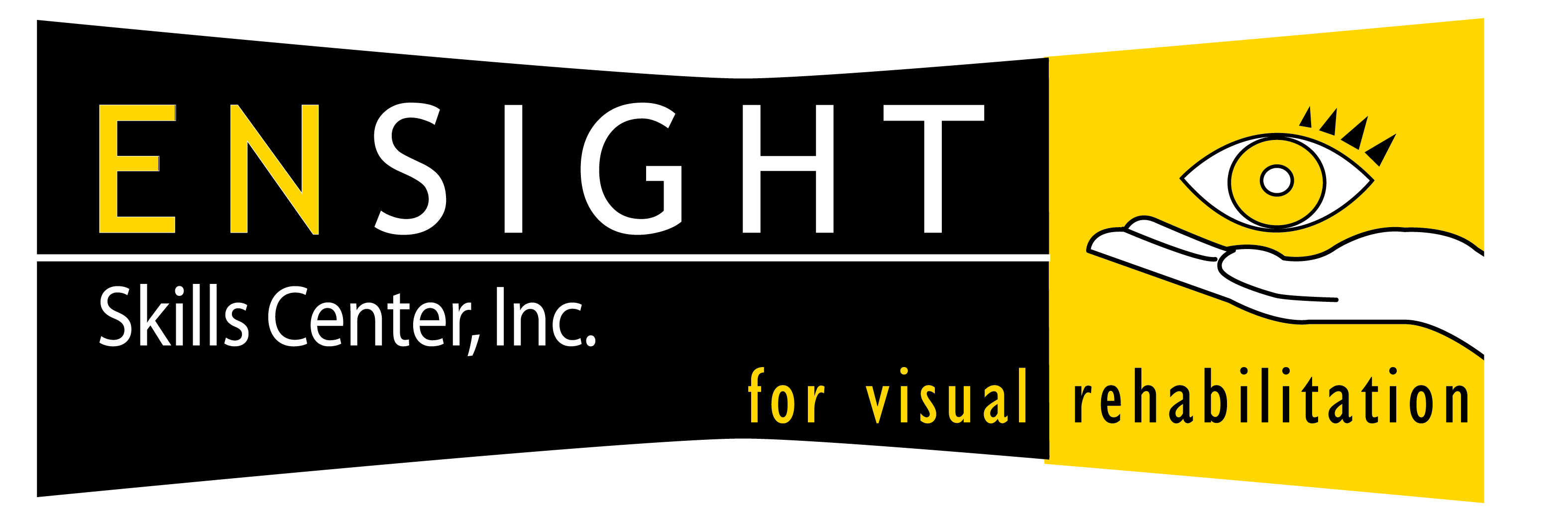 CELEBRATING 16 YEARS of SERVICE!
ENSIGHT Milestones
Celebrated 16 years of service 
Have served over 74,854 individuals
Hosted 4th Annual Halloween Eye Ball Fundraiser
Raised 19% more money than last year
Continued to expand relationships with Federal, State, Local government agencies
Opens door to increasing clients served and grants
OnSite van at Lions conventions
Over 100 volunteers donated 1,270 hours to support projects, fundraisers, and operations
Added new programs: 
Talking Book Club, Water Color Class, Yoga Class,  Matter of Balance class
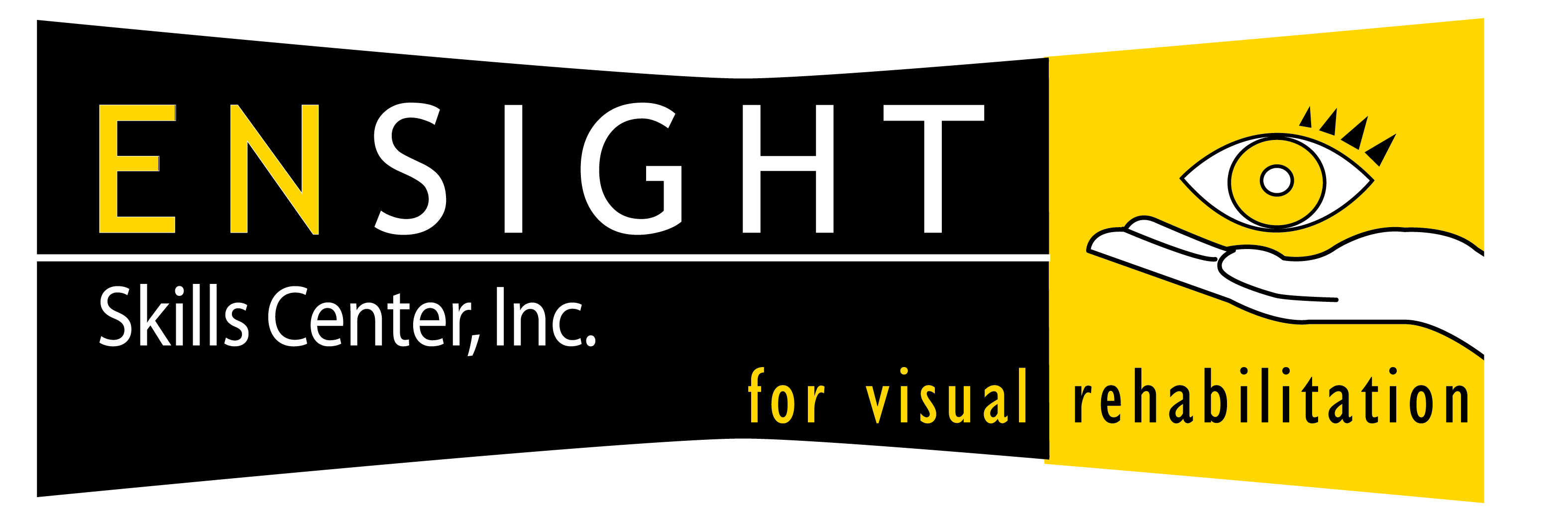 CELEBRATING 16 YEARS of SERVICE!
ENSIGHT Future Plans

Grow and cultivate donor relations
Expand donor base
Continue Board of Directors development/expansion
Goal: a Board member in every Colorado Lions District
Expand sources of grant funding
Continue expanding OnSite program
Increase low-vision recreational opportunities
Work with CSU Adaptive Technology Department
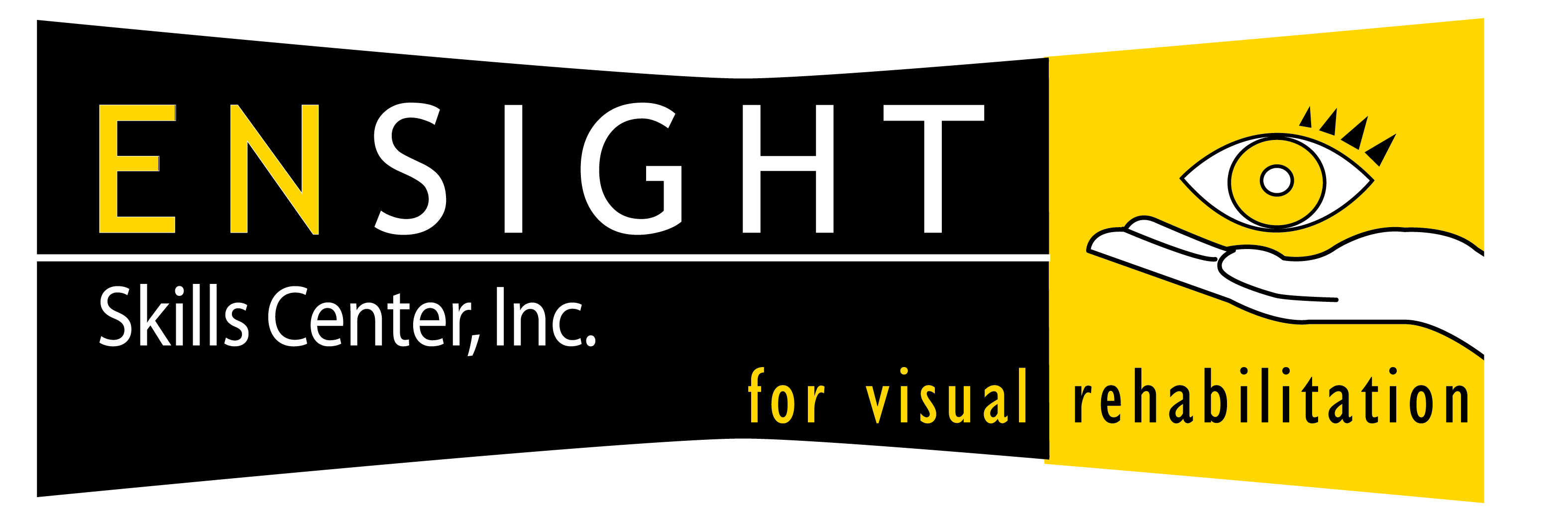 CELEBRATING 16 YEARS of SERVICE!
Bottom lines
 Lions can be proud!
And Helen Keller would be proud! 
 New Facility = Visibility & Growth
 Ensight growing and expanding
 Ensight Board growing
 Big challenges
Overall funding
Need to establish sustainable funding (e.g., endowments)
Growing our donor base
Growing the number of clients served
Publicizing Ensight
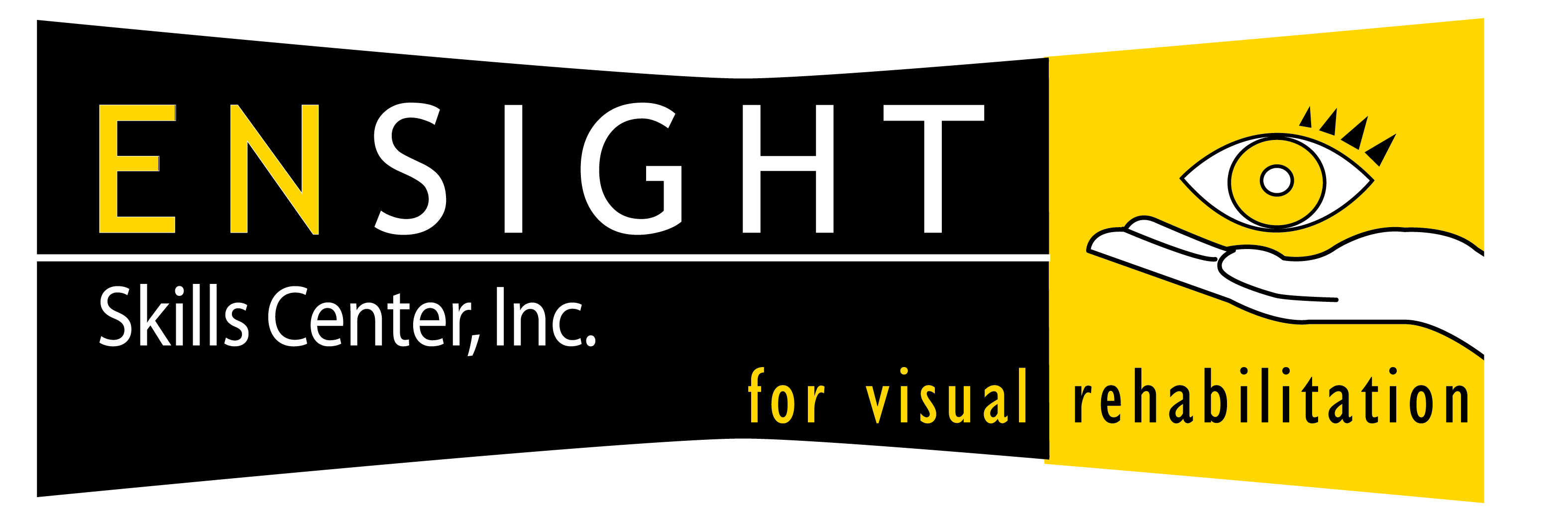 CELEBRATING 16 YEARS of SERVICE!
2016-17 Ensight Board of Directors
Fort Collins
Doug Hutchinson, Chairman (Lion)
Bob Hau, Vice Chairman (Community Member)
Dave Mendenhall (Lions PDG MD 6-NE)
Denise Clynes (Lion)
Dr Arthur Korotkin (Opthalmologist)
Dr Marc Provencher (Lion; Optometrist)
Tana Arthur (Community Member Parent/Consumer)
Boulder
Carl Gentzel, CPA, Treasurer (Lions 6C DG)
Denver
*Richard Faubion, Regional Director for the Foundation Fighting Blindness
La Junta
Henry Cowell (Lions DG MD 6-SE)

*New Board member—need Club vote
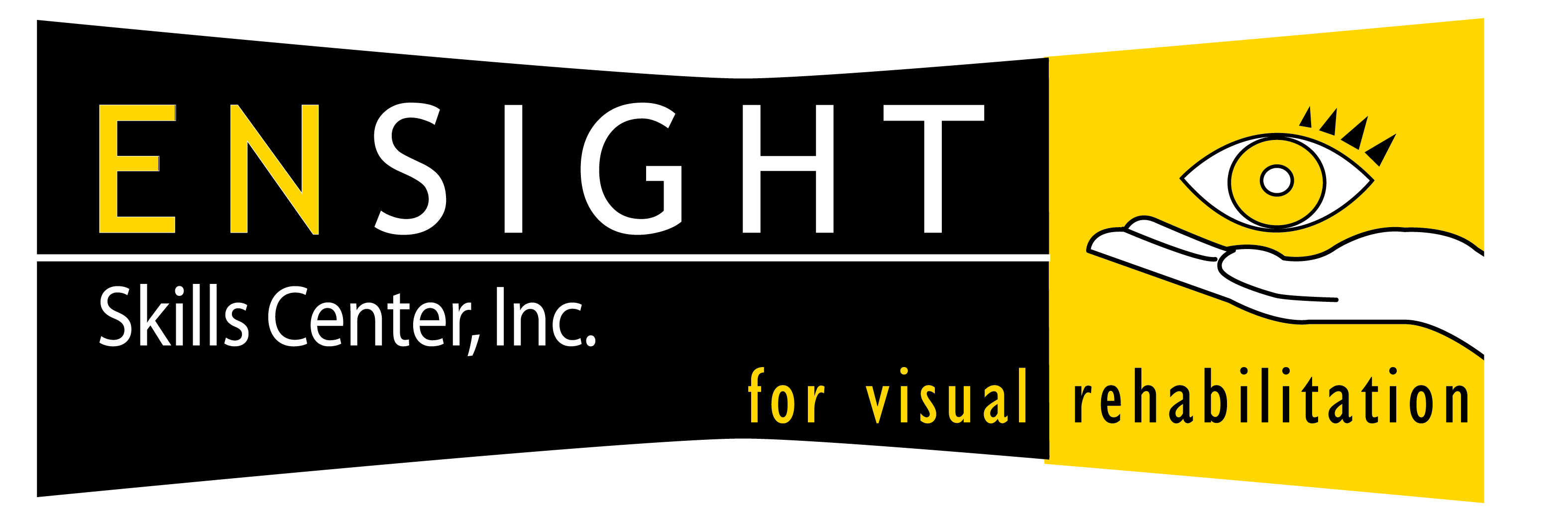 CELEBRATING 16 YEARS of SERVICE!